IZAZOV PSIHOTROPNIH I NEKEMIJSKIH OVISNOSTI KOD MLADIH
Karmen Jureško, dr. med., psihijatar
Konzultant za psihodinamiku psihosocijalnih poremećaja kod djece i adolescenata


Rijeka, 23.11.2012.
karmen.juresko@zzjzpgz.hr
adolescencija = nemirno razvojno razdoblje, stresno za samog adolescenta
obuhvaća niz psiho-socijalnih reakcija, promjena i prilagodbi kojima se u približno desetak godina dijete pretvori u odraslu osobu
faza opozicije ( 11-12. do 14.godine)
drsko, bučno ponašanje s tendencijom odbacivanja roditeljskih odgojnih stavova te preferiranjem stavova grupe vršnjaka
faza afirmacije  ( 14-18 godina)
nastoje uspostaviti svoju neovisnost u odijevanju, frizuri, izboru glazbe; nastoje osporiti roditeljski autoritet
faza socijalne inzercije (18-21 godina)
kraj bitke za vlastitu autonomiju i identitet
ulazak u svijet odraslih, zapošljavanja ili izbora studija po vlastitoj želji
[Speaker Notes: stereotip adolescencije, temeljen na njezine tri karakteristike: 
čestim oscilacijama raspoloženja, 
zategnutim odnosima s roditeljima i 
sklonosti poduzimanja rizika, što dovodi do češćeg delinkventnog ponašanja među adolescentima (Arnett 1999),.

Prvu fazu čini prijelaz iz djetinjstva u ranu adolescenciju preko naleta puberteta i ona predstavlja razdoblje intenzivnog rasta i dalekosežnih promjena - fizičkih, kognitivnih i emocionalnih.
 
 Prati je slijedeća faza prijelaza u odraslu dob, koja je preko uključivanja različitih „putova“ prolaza obično jače produžena i traje približno od srednje/kasne adolescencije do srednjih dvadesetih godina (Briggs 2008).]
Upravo su adolescenti  skloni, a što predstavlja i jednu od karakteristika samog razvojnog procesa, izbjegavati razmišljanje i reagirati kroz «acting out» ponašanje u većoj mjeri od odraslih. 

Jedan od ključnih aspekata adolescentnog razvoja upravo je formiranje identiteta. 
	S nastupom fizioloških promjena puberteta mladi ljudi su prisiljeni uhvatiti se u koštac sa  idejom o sebi kao seksualnim, odvojenim entitetima.
Droga među mladima predstavlja iskrivljeni oblik komunikacije sa društvom
Mladi ljudi se nalaze u konfliktu sa samim sobom (proces individuacije i separacije).

Ne snalaze se sa silnim promjenama na vlastitom tijelu s jedne strane , zahtjevima okoline s druge strane. 

Oklina traži da se mladi čovjek sve više osamostaljuje.
Uzimanje droga često je odraz težnje za samostalnošću i slobodom da sami odlučuju o sebi i svom budućem životu
Eksperiment s nekom od ilegalnih droga događa se mnogim običnim mladim ljudima

Pod utjecajem društva koje uzima ili nudi drogu (nezrelo “ja” i zaboravljanje roditeljskih “zabrana”) lako će to ponoviti

Učestalo drogiranje oštećuje funkciju SŽS a nakon nekog vremena može doći do nepopravljivih oštećenja finih struktura mozga.

Mozak zbog toga poremećeno funkcionira a o tome konzument uopće ne razmišlja
Konzument se privikava na taj jednostavan i učinkovit mehanizm pridobivanja ugode i zadovoljstva gubeći sve više motivaciju da traži izvore zadovoljstva i nagradu kroz niz aktivnosti, kroz vlastiti uspjeh, kroz sve ono što život doista čini vrijednim življenja.
Što se više udaljava od normalnih životnih sadržaja i druženja to će mu sve više jačati žudnja da sve spomenuto čega se radi droge odrekao, nadomjesti upravo drogiranjem 

Zaneseni drogama mladi konzumenti gotovo da se takmiče tko će više toga iskušati. Videći kako dileri zarađuju žele i oni dobiti na važnosti upravo preprodajom droga.
“onaj koji ima drogu popularan je, ima novca, nije ovisan o roditeljima”
droga mu osigurava društvo, ima grupu u kojoj se dokazuje, nije mu dosadno

Postaju manipulativni i prikrivaju drugu stranu svog života

Nered u obiteljskim odnosima iskorištavaju da bi imali razlog više za izlaske
Zlouporaba droga i posljedična bolest ovisnosti
Droge su kemijske tvari prirodnog ili umjetnog podrijetla. Ako ih se redovito uzima mogu dovesti do stanja ovisnosti.

Ovisnost čine promjene psihičkog i fizičkog stanja osobe kao posljedica međudjelovanja živog organizma i supstance, a karakteriziraju ga ponašanje i mnoge druge promjene koje uvijek uključuju neodoljivu unutrašnju prisilu da se droga i dalje uzima unatoč spoznaji o štetnim posljedicama.
[Speaker Notes: Tjelesnu ovisnost moguće je relativno lako i brzo ukloniti, iako je bolno.
Treba naučiti kako živjeti bez droge
Psihička je ovisnost stanje u kojem se osoba sjeća blagotvornog utjecaja droge i uvijek kad se nađe u situaciji nezadovoljene potrebe to se sjećanje javlja kao moguće rješenje za povratak u to stanje.]
RAZVOJ PSIHIČKE OVISNOSTI
Uzimanje psihoaktivnih sredstava najčešće počinje kao eksperimentiranje , zadovoljenje znatiželje, lošom procjenom samokontrole, uzimanje “nečega” samo da se ispuni osjećaj unutarnje praznine ili da se promijeni iskrivljeni osjećaj doživljavanja samoga sebe i svijeta oko sebe

Kada se jednom upozna “opijajući” učinak droge, želi se to ponoviti. Sve se lakše pronađe “razlog” za ponavljanje “ugodnog” doživljaja
S vremenom prerasta u trajno razmišljanje o uzimanju droge
U početku još i djeluju unutarnji otpori, no oni postupno slabe
Pobuđena želja se ubrzo pretvara u neodoljivu žudnju
Pokušaj obuzdavanja žudnje stvara osjećaj napetosti sve do razine apstinencijske krize. U tom trenutku osoba više nije u stanju kontrolirati procese u vlastitoj glavi
RIZIČNI ČIMBENICI
Kaotična obiteljska okolina; bolesni roditelji

Neučinkovito roditeljstvo

Nedostatak veze roditelj-dijete i nedostatak odgoja

Neprikladno povučeno ili agresivno ponašanje

Neuspjeh u školovanju

Druženje s vršnjacima koji su skloni devijantnom ponašanju
[Speaker Notes: Sve brojniji primjeri kada djeca zapovjedaju svojim roditeljima]
ZAŠTITNI ČIMBENICI
Čvrste i pozitivne obiteljske veze

Nadzor roditelja nad aktivnostima djece i njihovih vršnjaka

Jasna pravila ponašanja

Uključenost roditelja u život djece

Uspjeh u školovanju

Usvajanje ustaljenih normi o uporabi droge
Podjela ovisnosti u praksi (I)
Alkohol
 Marihuna, hašiš
 Droge za inhalaciju (plin, aerosol, ljepilo)
 Narkotici (heroin, morfij, kodein)
 Stimulanti (amfetamin i derivati, kokain,  nikotin)
 Depresori (barbiturati, sedativi)
 Halucinogeni (LSD, PCP, psilocybin, peyote
[Speaker Notes: Droge su psihoaktivne supstancije koje neurobiokemijski djeluju na mozak izazivajuci
poremecaje u njegovu funkcioniranju.
 Mijenja se dozivljajna sfera te se ocituju psihijatrijski simptomi. Izaziva se poremecaj
primarno pracen osjecajem ugode ili uzitka.
 Droge se mogu uzimati eksperimentalno ili rekreativno - povremeno bez razvoja obrasca
ovisnosti.]
Podjela ovisnosti u praksi (II)
Alkohol, nikotin, sedativi
 Lake droge (marihuana, hašiš)
 Rekreativne droge (speed, ecstasy, LSD)
 Teške droge (heroin, kokain)
Marihuana i hašiš
INTOKSIKACIJA

 Neprilagodjeno ponašanje, subeuforija s neodgovarajucim smijehom i grandioznošću

 Anksioznost, sedacija, letargija

 Poteškoće u izvođenju kompleksnih mentalnih procesa

 Oštećeno rasuđivanje, iskrivljeno opažanje

 Poremećeno izvođenje motoričkih aktivnosti

 Konjuktivalna injekcija, proširene zjenice

 Povećan apetit, suha usta, tahikardija, nadražajni kašalj
POSLJEDICE

 Pad odgovornosti

 Gubitak motivacije za obveze

 Pojacana sklonost zabavi i hedonizmu

 Bahatost u komunikacijama sa okruzjem

 Moguce panicne reakcije
Ecstasy, speed
INTOKSIKACIJA

 Hiperaktivnost, pojacana budnost, lazno poboljšanje psihofizickih performansi

 Druzeljubivost, pojacana intimizacija, emotivna ekstrovertiranost

 Razdrazljivost, moguce paranoidne interpretacije

 Tahikardija, dehidracija, inapetencija

 Mišicni grcevi, zamagljenost vida, mucnina
POSLJEDICE

 Razvoj ovisnosti, povećanje doze

 Postiktalna depresija sa autodestrukcijama

 Rizik prelaska na droge koje smiruju

 Mogućnost paranoičnog ludila (speed psihoza)

Mršavljenje
Halucinogene droge
INTOKSIKACIJA

 Promjena načina na koji vidimo, osjećamo i promišljamo svijet oko
	sebe

 Promjena realiteta u zanimljivo i zabavno ili neopisivo zastrašujuće
	(dobro ili loše putovanje)

 Promjena doživljaja vlastitog tijela, depersonalizacija

 Promjena zvukova, boja, osjeta mirisa i okusa

 Promjena emotivnog života (labilnost, proklizavanje oprečnih emocija, 

 Bitno otežana koncentracija i komunikacija

 Nepovezan govor proširene zjenice
POSLJEDICE


 Produbljivanje psihotičnosti

 Razvoj psihoze

 Povećan rizik nesreća
Kokain, crack
INTOKSIKACIJA

 Bezrazložna euforija, neprimjereno uzbuđivanje, lociranje na minorno

 Neprimjereno precjenjivanje osobnih potencijala, osjećaj svemoći

Povećana budnost

 Poremećeno rasuđivanje, napetost, stereotipije, promjene u
socijabilnosti

 Preosjetljivost na osjetilne podražaje

 Paranoidne idealizacije, mogući halucinatorni elementi, delirij

 Proširenje zjenica, mučnina, povraćanje, preznojavanje, drhtavica
POSLJEDICE

 Psihička ovisnost

 Srčane aritmije, tahikardija

 Oštećenje sluznice nosa

 Poremećaji libida

 Pad profesionalnih kapaciteta

 Sklonost kriminalu, nesreće
Heroin
INTOKSIKACIJA

 Flash, početna euforija te potom bezvoljnost, disforija

 Psihomotorno usporenje

 Oštećeno rasuđivanje, socijalno i radno funkcioniranje

 Poremećeno kratkoročno pamćenje, pad koncentracije i pažnje

 Mučnina, poteškoće mokrenja, opstipacija

 Usporen i nejasan govor, sužene zjenice

 Neosjetljivost na bol, usporeno disanje,

moguć dublji poremećaj svijesti
POSLJEDICE

 Teška psihička i fizička ovisnost

 Promjena osobnosti i ponašanja

 Gubitak interesnih sfera, neodgovornost, povećana sklonost kriminalu

 Opasnost infekcije hepatitisom, HIV-om

Moguće fatalno predoziranje
Distribucija opijatskih ovisnika
Nesubstancijalna ovisnost
Ovisnost o kocki

Ovisnost o internetu

Mehanizmi nastanka putem dopaminskih krugova nagrade
Nema unošenja  sredstva ovisnosti izvana niti uočljivih tjelesnih tegoba
[Speaker Notes: Kod kockara nema bioloških testova za otkrivanje]
Kockanje ili kocka
Zajednički je naziv za skup raznovrsnih igara, ponašanja i aktivnosti, koje uključuju ulaganje novca, uz rizik i nadu u očekivanje pozitivnog ishoda, 
	tj. igrač riskira i nada se da će povratiti uloženo ili dobiti više od toga
[Speaker Notes: Početnik na nesreću uvijek dobiva, 
u tome regredira na razinu dvogodišnjeg djeteta

Ako želiš zaraditi na kocki OTVORI KOCKARNICU
Jer je to jedini način da zaradiš]
Svaka naša aktivnost motivirana je s uživanjem
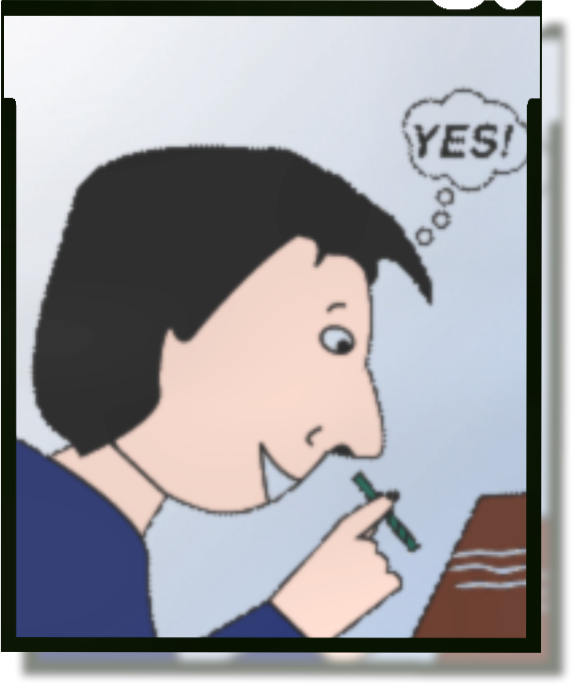 [Speaker Notes: Nagrada  u mozgu je jednaka – kod uzimanja droge 
		    - kod nekog uspjeha (sport)
DOBITAK – sreća –dopaminska gratifikacija

GUBITAK- uzbuđenje – adrenalinska gratifikacija]
PATOLOŠKO KOCKANJE
Kad igrač nije u mogućnosti kontrolirati poriv za kockanjem, a izvođenjem tog čina šteti sebi ili drugima govorimo o PATOLOŠKOM  KOCKANJU

Jednostavnija dostupnost i veće mogućnosti kockanja  uzrokuju i veći broj kockara s problemima

Ekspanzija kockanja predstavlja značajni javno-zdravstveni rizik koji treba biti prepoznat
Prevalencija = 1-4% opće populacije*
Patološko kockanje tipično počinje u ranoj adolescenciji kod muškaraca (a kasnije u životu kod žena)

Adolescenti  su rizični zbog same prirode razvoja i odrastanja praćena znatiželjom i otkrivanjem svojih granica

*E. Koić, 2009.
[Speaker Notes: Nije problem uspostavit iapstinenciju već istu održati.]
Sličnosti s drugim ovisnostima
Gubitak kontrole
Preokupiranost
Negativan utjecaj na većinu životnih područja
Tolerancija
Sindrom ustezanja

Uključivanje u grupe samopomoći
Uključivanje obitelji

stigmatizacija
Razlike

Fantazije o uspjehu i utjecaju
Kognitivne distorzije
Iracionalno ponašanje
Brže nastaju financijski problemi
“lov na dugove”			gubitak kontrole					problemi u većim životnim područjim      emocionalne veze				zaposlenje		financije		zakonski problemi
Tijek poremećaja
Kroničnog tijeka uz progresiju učestalosti kockanja, količine uloženog novca, zaokupljenosti kockanjem,  i prikupljanjem novca za kockanje

dobitnička faza- dobitak stimulira osjećaj svemoći
Gubitnička faza- osjećaj loše sreće
Faza očajanja- očajno traže način da povrate novac
Faza beznađa- svjestan gubitničke pozicije ali ipak nastavlja sa kockanjem a glavni motivacijski faktor postaje uzbuđenje

Kod kockara je povećan i rizik za suicid
Ovisnost o internetu
Oblik ovisnosti o računalima i označava fenomen pretjeranog ili ekstremnog korištenja interneta u tolikoj mjeri da donosi opasnost po zdravlje

Ovisnici o internetu zanemaruju normalne životne navike u cilju povećanja vremena koje provode na internetu

Virtualni svijet može služiti kao zamjena za realne socijalne kontakte
Ne priznaju svoju ovisnost
Ovisnici sve više vremena provode na mreži da bi mogli doći do svojeg zadovoljstva
Korisnik gubi kontrolu i nije sposoban kontrolirati ili ograničiti vrijeme koje provodi na internetu
Brani se poricanjem svoje ovisnosti i lažnim opravdavanjem vlastitog ponašanja
Kod nekih se javlja osjećaj krivnje i ne mogu se osloboditi  svoje ovisnosti vlastitom voljom
Liječenje otežano zbog nemogučnosti potpune apstinencije
Onemogućen pristupu na PC ovisnik  postaje neraspoložen, razdražljiv, nereguliranog sna, pojačano se znoji...

Bijeg u virtualni svijet kad pritisak svakodnevnice postaje prevelik
Zanemarivanje redovnih obaveza
Iscrpljenost zbog višesatnog noćnog surfanja
Odlazak na bolovanje

Naučiti savjesno koristiti medij, jer je on tu da nam olakša život a ne da preuzme kontrolu nad njim
Prevencija ovisnosti
Informiranje i educiranje o ranim znacima odstupanja od zdravog i socijalno prihvatljivog ponašanja tj. funkcioniranja.

Osiguravanje kvalitetne skrbi i odgoja djece (mladih) koji ih čini prirodno radosnima i sigurnima.

Važnost poduzimanja preventivnih aktivnosti od najranije dobi, te pravovremenih i učinkovitih aktivnosti na suzbijanju ovisnosti čim se otkrije problem (bez odgađanja, skrivanja problema ili traženja krivca u nekom/nečem drugom...).
Promocija mentalnog zdravlja
Novi sustav za mentalno zdravlje, sa svrhom  pomoći osobama “prije no što dobiju dijagnozu” 

afirmiran na način da se obitelji i osobe javljaju bez otpora i straha od stigme.

Vrlo važni dio programa je promocija mentalnog zdravlja i primarno preventivno djelovanje (škola ispred svega, model ŠPPO) kroz odgoj za zdravo, samozaštitno i nerizično ponašanje

Odgoj djece (čovjeka) za samosvjesno i odgovorno ponašanje kojim čuva i unapređuje vlastito zdravlje
[Speaker Notes: Umjesto da se djecu (čovjeka)
što ranijeg otkrivanja pojedinaca, pripadnika vulnerabilnih skupina (najčešće djece disfunkcionalnih obitelji), te da se osigura personalno prilagođena stručna pomoć i zaštita
Da se organizira što jednostavnije dostupna savjetodavna pomoć i tretman stručno vođenim razgovorom za osobe koje imaju mentalne probleme koji se javljaju kao posljedica poremećenih interpersonalnih odnosa (posao…)
i za obitelji opterećene težim maritalnim problemima i problemima u svezi odgoja djece]
Hvala na pozornosti